1100222 - Modelagem de Crescimento de Culturas Agrícolas
LEB5048 - Modelagem de Culturas Agrícolas I

O Modelo CROPSIM – aula 3

Objetivos:

Incluir o balanço hídrico para posteriormente poder calcular a produtividade limitada por água (“atingível”) a partir da produtividade potencial
Tarefa para hoje
Testar sensibilidades (S)
R: Resposta (saída do modelo)
P: Parâmetro (entrada do modelo)
Variar o parâmetro em 1% (DP/P = 0,01) e verificar quanto é a variação relativa da saída R (DR/R)

Parâmetros a testar: 
Vida, SLA1, RUE, Q10

Respostas a avaliar: Massa[3] (grãos [sementes], valor no final do ciclo), IAF (valor máximo no ciclo)
Alterações feitas no modelo
	Inclusão de arquivo de solo
	Possibilitar mais arquivos (anos) meteorológicos
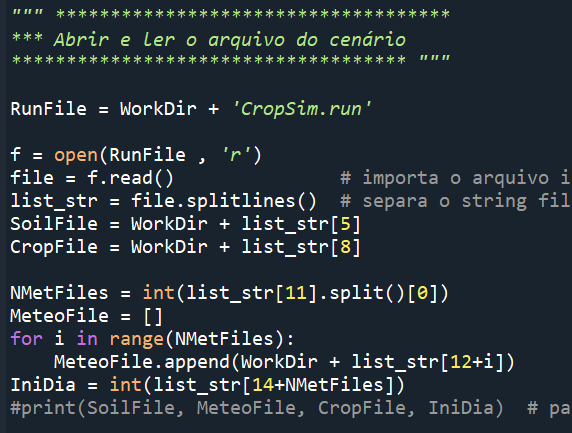 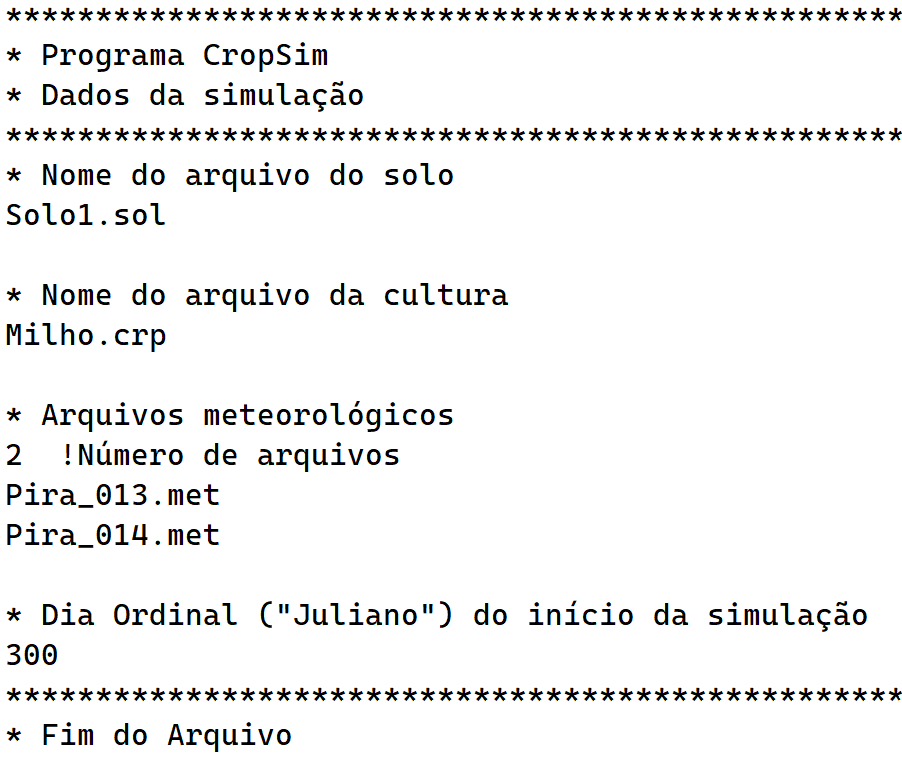 3
Importar o arquivo de solo
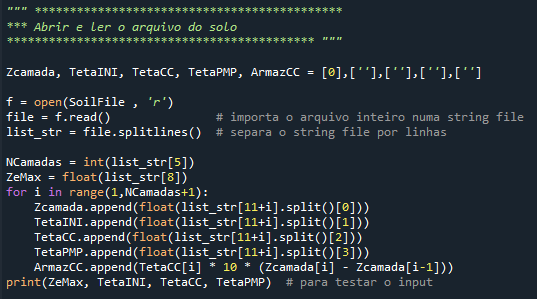 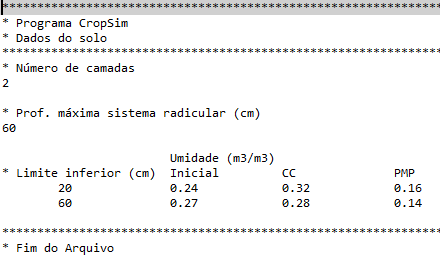 4
Importar múltiplos arquivos meteo
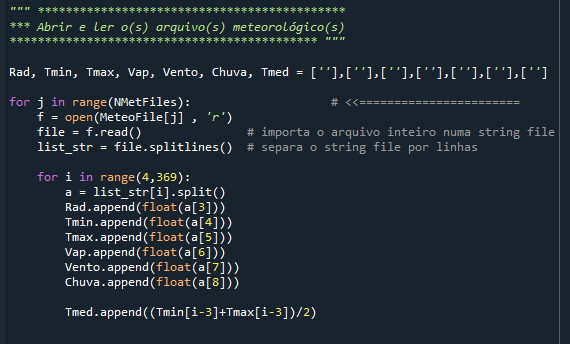 5
Ajuste de parâmetros para resultar em rendimento e IAF aceitáveis
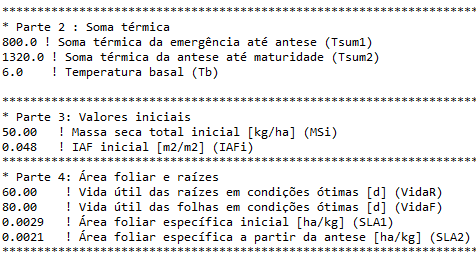 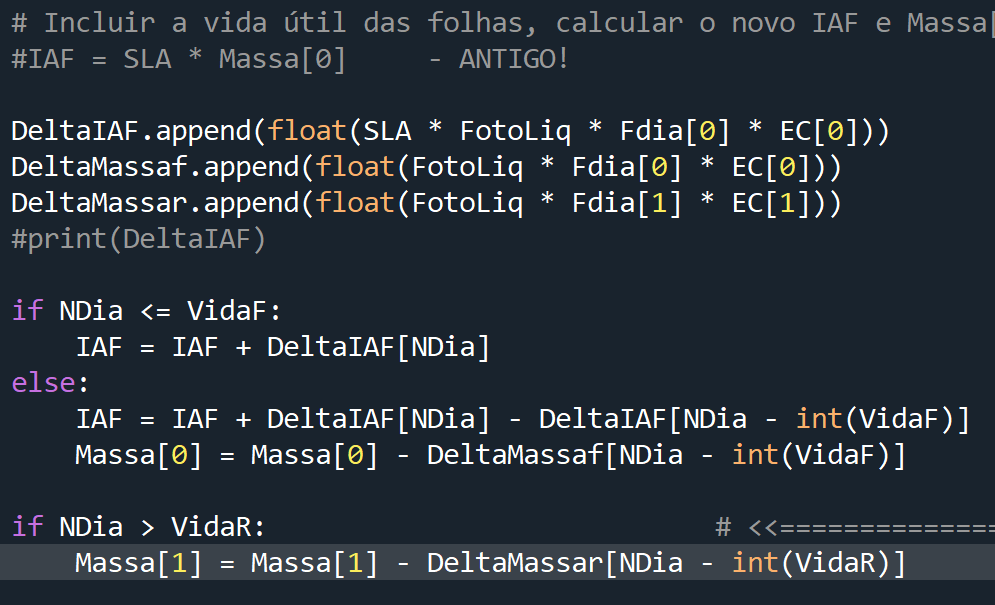 Contabilizar também a vida útil da massa radicular
Balanço hídrico
Contabilização das entradas e saídas de água do solo ou de camadas do solo
Entradas: Chuva e Irrigação (P, I)
Saídas: Evaporação, Transpiração, Drenagem (E, T, D/A)
Entradas – Saídas = Variação da Armazenagem (DLh)
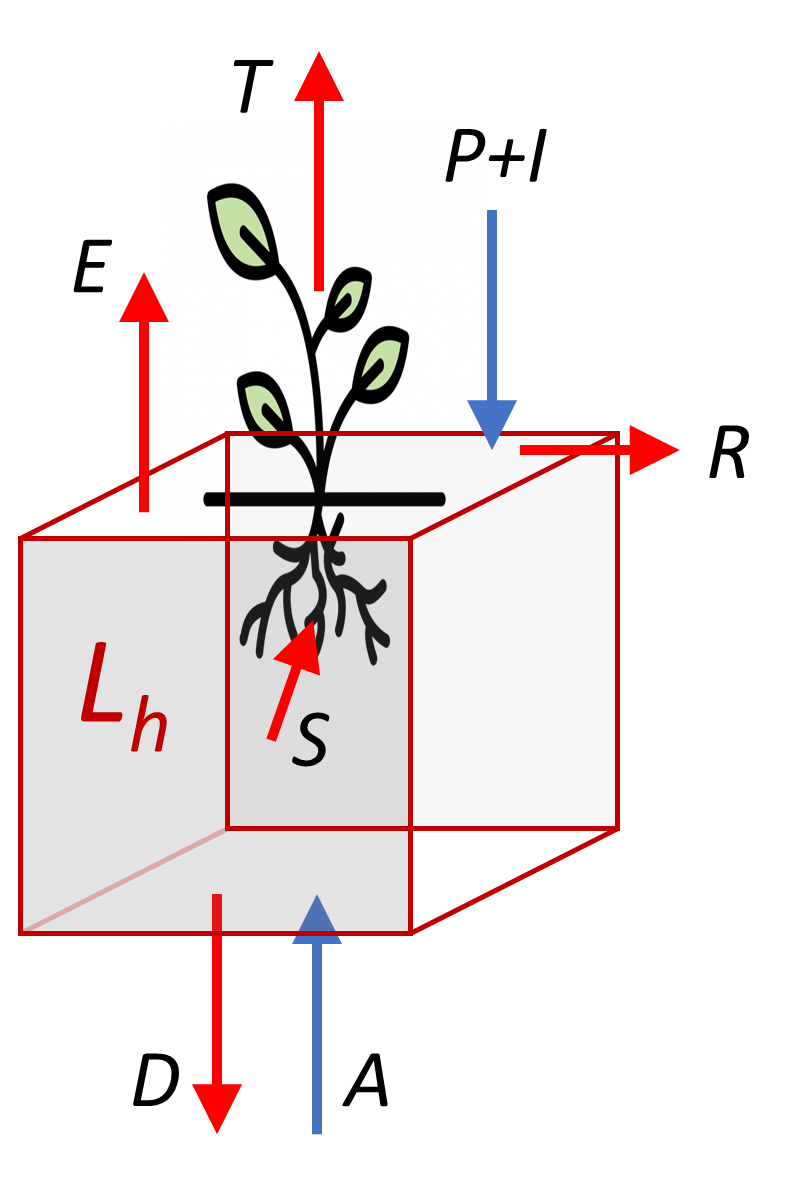 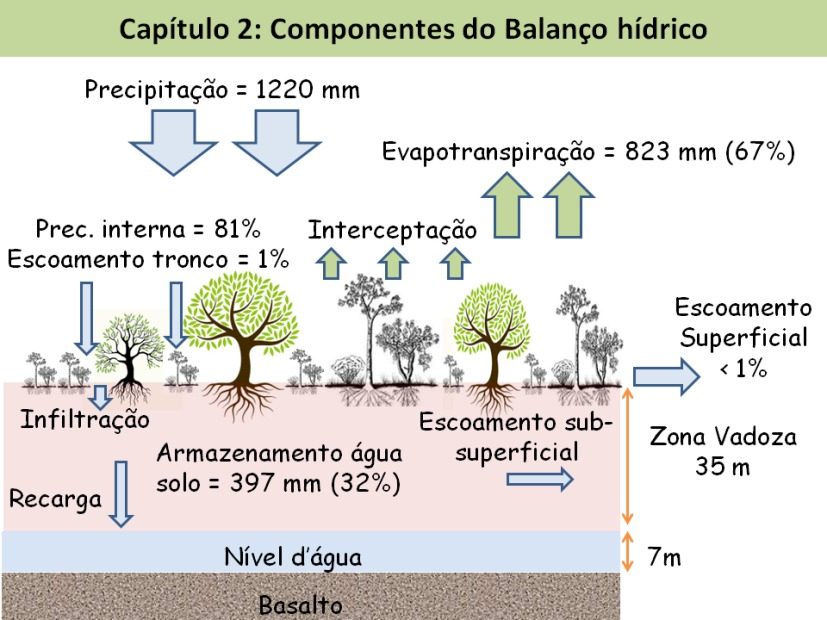 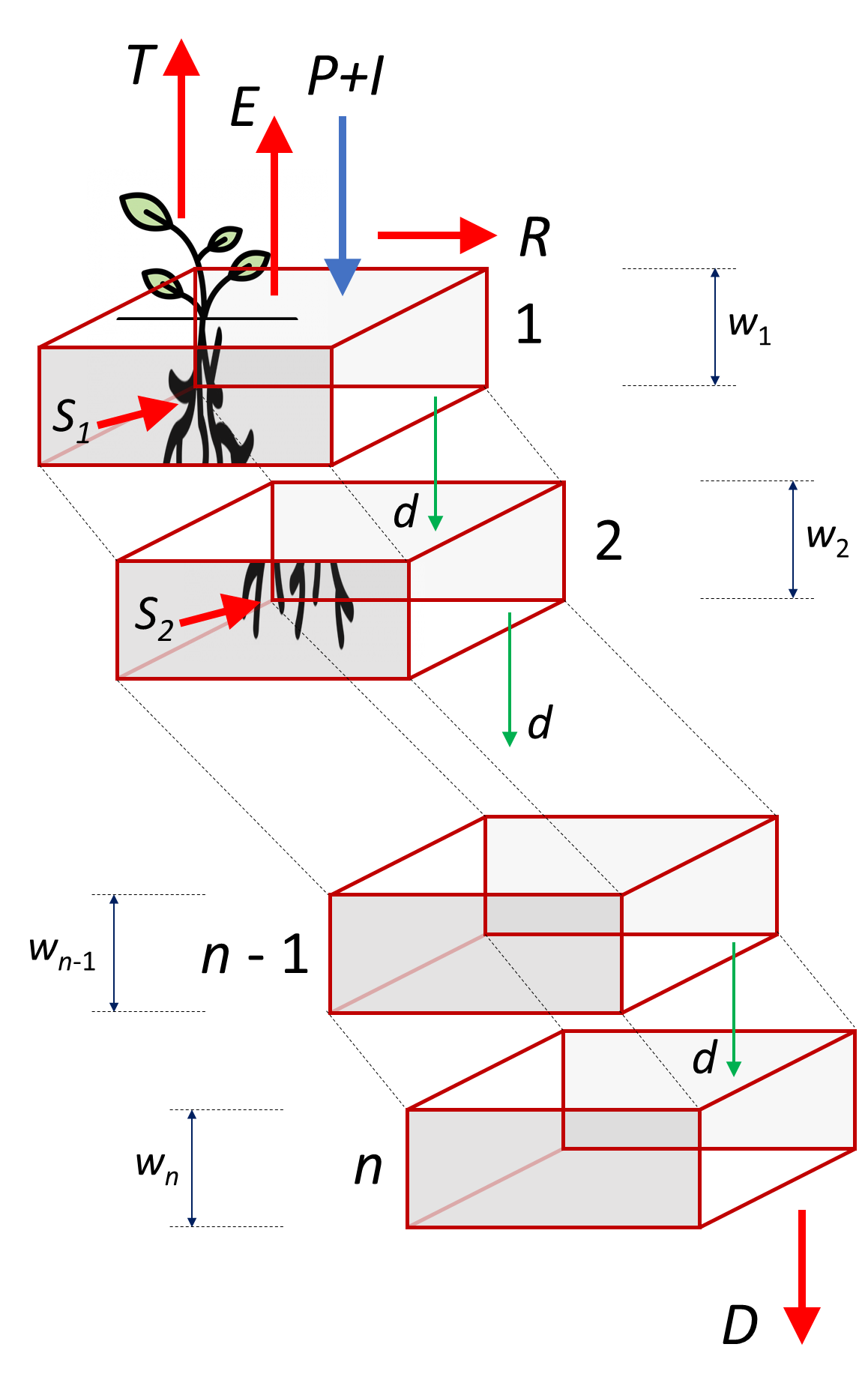 Balanço hídrico
Modelo de compartimento
Teor máximo de água: “capacidade de campo”
A planta pode extrair água até um teor denominado “ponto de murcha permanente”
Água excedente drena para o compartimento subjacente
Ascensão capilar não é considerada.
Balanço hídrico
informações necessárias
Camadas – espessuras, profundidades
Camadas – teor máximo (CC) e mínimo (PMP)
Profundidade do sistema radicular
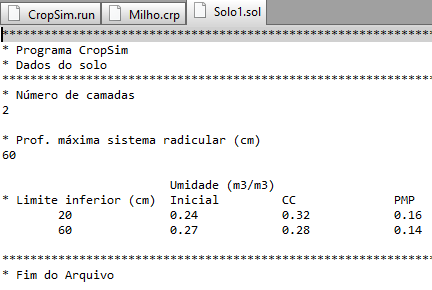 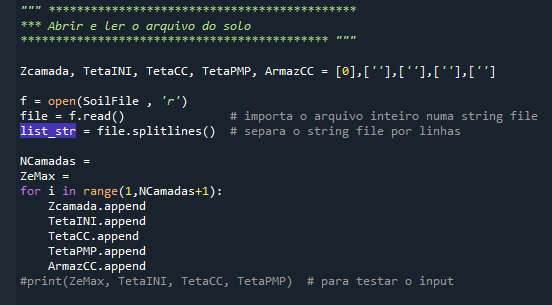 Qual é a Capacidade de Água Disponível (CAD) desse solo, entre 0 e 60 cm?
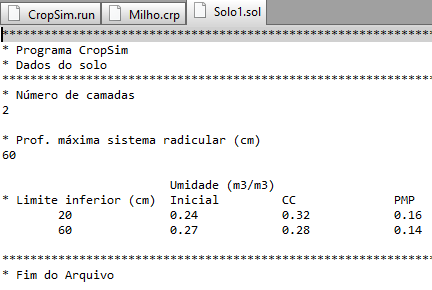 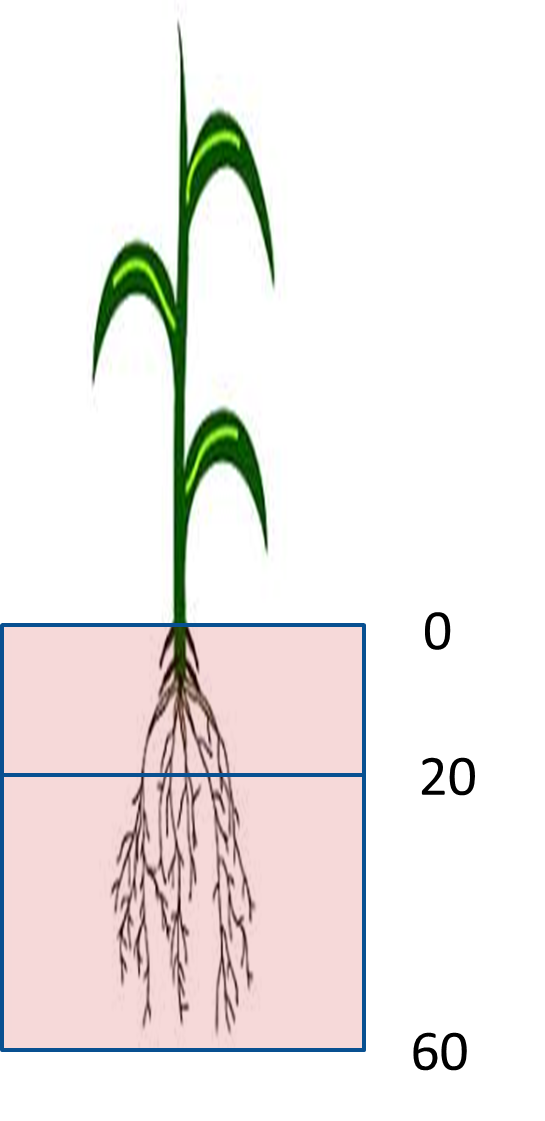 Balanço hídrico
Sistema radicular
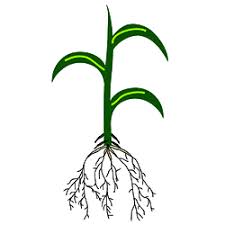 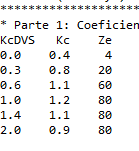 0
20
Ze
60
Balanço hídrico - Alterações no modelo
1. Leitura do arquivo .sol
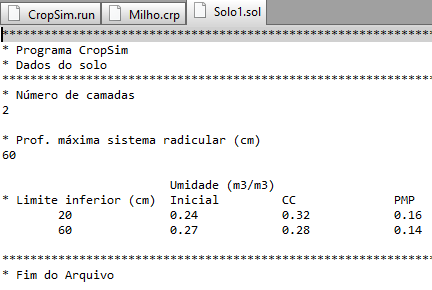 2. Leitura do Ze(DVS) do arquivo .crp
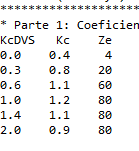 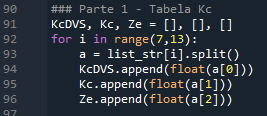 Balanço hídrico - Alterações no modelo
3. Interpolar Kc e Ze para o DVS específico
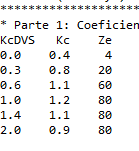 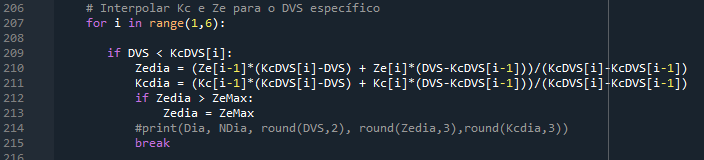 Balanço hídrico - Alterações no modelo
4. Cálculo da Evaporação e Transpiração(a ser aperfeiçoado !!!)
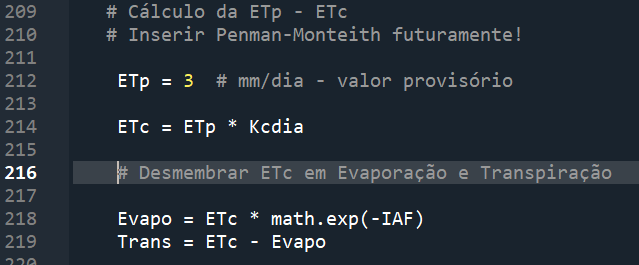 Balanço hídrico - Alterações no modelo (CropSim10)
5. Fracionar Transpiração entre camadas do solo
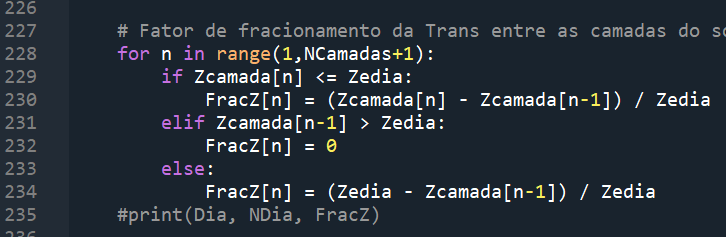 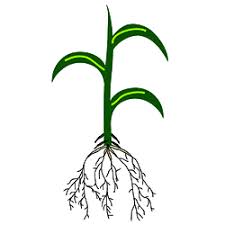 0
20
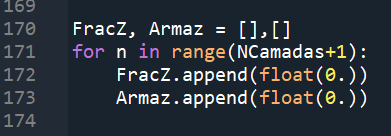 ze
60
Balanço hídrico - Alterações no modelo (CropSim10)
5. Calcular BH por camada e totalizar
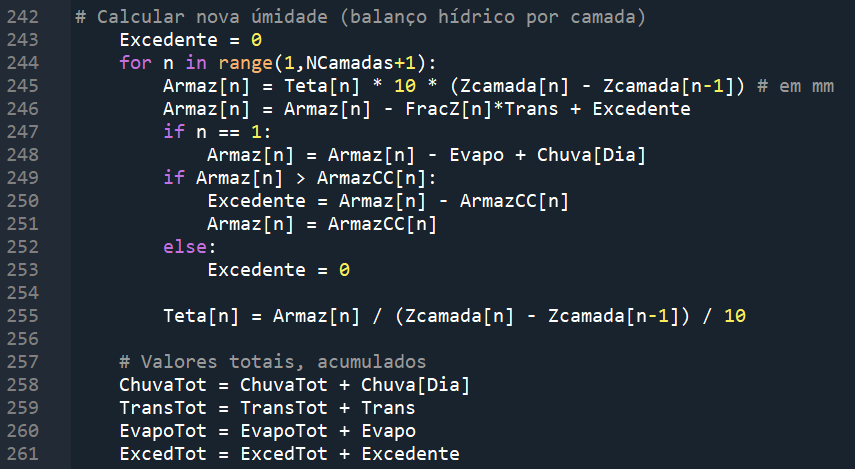 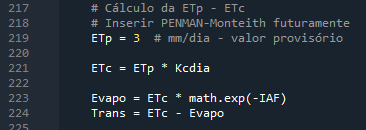 Tarefa
4. Inserir o cálculo da ETp usando Penman-Monteith
Instruções ETp Penman-Monteith.pdf